Bitte beachten Sie:
Hellblaue Felder enthalten vorgegebene Beschriftungen.
Hellgelbe Felder sind Eingabefelder. 
Löschen Sie nicht mehr benötigte Arbeitshinweise.
Fügen Sie den Firmennamen in den Masterfolien ein:Ansicht > Folienmaster
Strategie <Firmenname>Schritt 6: Controlling
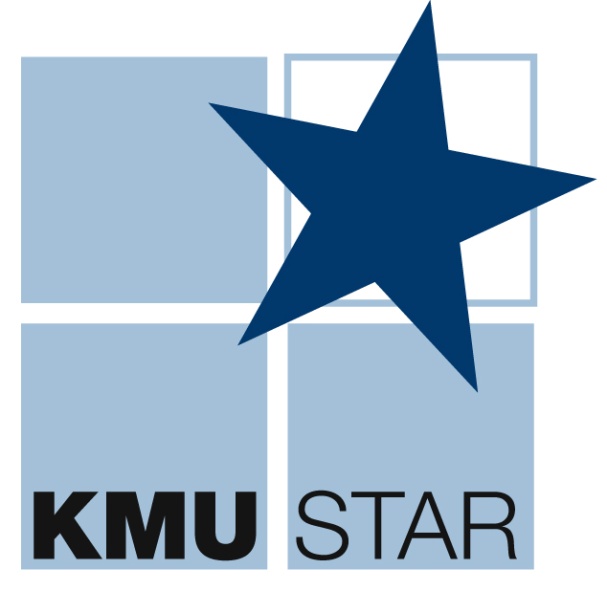 Tragen Sie jeweils das Datum der letzten Änderung ein:Einfügen > Kopf- und Fusszeile > bei Fusszeile: Datum
1
6-Controlling / <Datum>
6  Controlling
6.1 	Massnahmen-Review
6.2	Budgetkontrolle
6.3	Zielerfüllung
6.4	Projektkontrolle
2
6-Controlling / <Datum>
6.1  Massnahmen-Review: Anleitung
Kopieren Sie die ausgefüllte(n) Tabelle(n) aus 5.4 in die Folie 6.1. 
Ergänzen Sie bei der Kontrolle die Tabelle mit den Einträgen in den zwei rechten Spalten und mit dem Kontrolldatum.
Speichern Sie die ausgefüllte Tabelle mit Kontrolldatum im Dateinamen.
Gehen Sie zurück zu Folie 5.4:
Streichen Sie erledigte Massnahmen.
Listen Sie für die nächste Umsetzungsphase neue Massnahmen auf.
Nehmen Sie wo nötig weitere Anpassungen (Termine, Prioritäten, Verantwortlichkeiten) vor.
Aktualisieren Sie das Erstellungsdatum und die Schlagzeile.
Speichern Sie das aktualisierte Massnahmenprogramm mit Datum im Dateinamen.
3
6-Controlling / <Datum>
6.1  Massnahmen-Review
*) 	1  erfolgsentscheidend   2  sehr wichtig   3  wichtig    
°)	erl.  erledigt    i.A.  in Arbeit/auf Kurs    i.A./V  in Arbeit, mit Verzug    V!  noch nicht in Arbeit, mit Verzug!     Z  zurückgestellt
Schlagzeile
?
4
6-Controlling / <Datum>
6.2  Budgetkontrolle: Anleitung
Kopieren Sie die ausgefüllte(n) Tabelle(n) aus 5.5 in die Folie 6.2. 
Ergänzen Sie bei der Kontrolle die Tabelle mit den Einträgen in den vier rechten Spalten und mit dem Kontrolldatum.
Speichern Sie die ausgefüllte Tabelle mit Kontrolldatum im Dateinamen.
Gehen Sie zurück zu Folie 5.5:
Fassen Sie bei Bedarf die abgeschlossenen Positionen zusammen (bessere Übersichtlichkeit).
Nehmen Sie neue Positionen für Einzelmassnahmen auf (gemäss dem aktualisierten Massnahmenprogramm).
Achten Sie darauf, dass jederzeit das Gesamtbudget (Einzelmassnahmen und strategische Stossrichtungen) ersichtlich ist.
Aktualisieren Sie das Erstellungsdatum und die Schlagzeile.
Speichern Sie das aktualisiertes Projektbudget mit Datum im Dateinamen.
5
6-Controlling / <Datum>
6.2  Budgetkontrolle
*) +  über Budgetlinie       -  unter Budgetlinie      ok auf Kurs       !  Vorsicht       *+ / *- / *ok Position abgeschlossen
Schlagzeile
?
6
6-Controlling / <Datum>
Variante für eine SGE
Erstellen Sie wo sinnvoll je eine separate Folie pro Zeithorizont (gemäss 3.8).Duplizieren Sie dazu die Folie: Einfügen > Folie duplizieren
Passen Sie die Nummerierung entsprechend an.
6.3  Zielerfüllung
Tragen Sie hier Ihre Bewertung ein und hinterlegen Sie das Feld mit der entsprechenden Farbe.
*)  - - -  Rückschritt       - -  kein Fortschritt       -  untererfüllt       +  auf Kurs       ++  erfüllt       +++  übererfüllt
Schlagzeile / Korrekturmassnahmen
?
7
6-Controlling / <Datum>
Variante für mehrere SGE
Erstellen Sie wo sinnvoll je eine separate Folie pro Zeithorizont (gemäss 3.8).Duplizieren Sie dazu die Folie: Einfügen > Folie duplizieren
Passen Sie die Nummerierung entsprechend an.
6.3  Zielerfüllung
Tragen Sie hier Ihre Bewertung ein und hinterlegen Sie das Feld mit der entsprechenden Farbe.
*)  - - -  Rückschritt       - -  kein Fortschritt       -  untererfüllt       +  auf Kurs       ++  erfüllt       +++  übererfüllt
Schlagzeile / Korrekturmassnahmen
?
8
6-Controlling / <Datum>
Variante für eine SGE
Erstellen Sie wo sinnvoll je eine separate Folie pro Zeithorizont (gemäss 3.8).Duplizieren Sie dazu die Folie: Einfügen > Folie duplizieren
Passen Sie die Nummerierung entsprechend an.
6.4  Projektkontrolle
Tragen Sie hier Ihre Bewertung ein und hinterlegen Sie das Feld mit der entsprechenden Farbe.
Dieser Teilschritt ist vom 
Entscheidungsträger (bzw. von der Projektsteuerung) auszufüllen!
*)	- - -  Rückschritt	- -  kein Fortschritt	-  untererfüllt	+  auf Kurs	++  erfüllt	+++  übererfüllt
°)	+ über Budget	- unter Budget	ok auf Kurs	!  Vorsicht.
Schlagzeile / Korrekturmassnahmen
?
9
6-Controlling / <Datum>
Variante für mehrere SGE
Erstellen Sie wo sinnvoll je eine separate Folie pro Zeithorizont (gemäss 3.8).Duplizieren Sie dazu die Folie: Einfügen > Folie duplizieren
Passen Sie die Nummerierung entsprechend an.
6.4  Projektkontrolle
Tragen Sie hier Ihre Bewertung ein und hinterlegen Sie das Feld mit der entsprechenden Farbe.
Auf die Bewertung der Massnahmen für das Gesamtunternehmen können Sie normalerweise verzichten
*)	- - -  Rückschritt	- -  kein Fortschritt	-  untererfüllt	+  auf Kurs	++  erfüllt	+++  übererfüllt
°)	+ über Budget	- unter Budget	ok auf Kurs	!  Vorsicht.
Dieser Teilschritt ist vom 
Entscheidungsträger (bzw. von der Projektsteuerung) auszufüllen!
Schlagzeile / Korrekturmassnahmen
?
10
6-Controlling / <Datum>